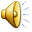 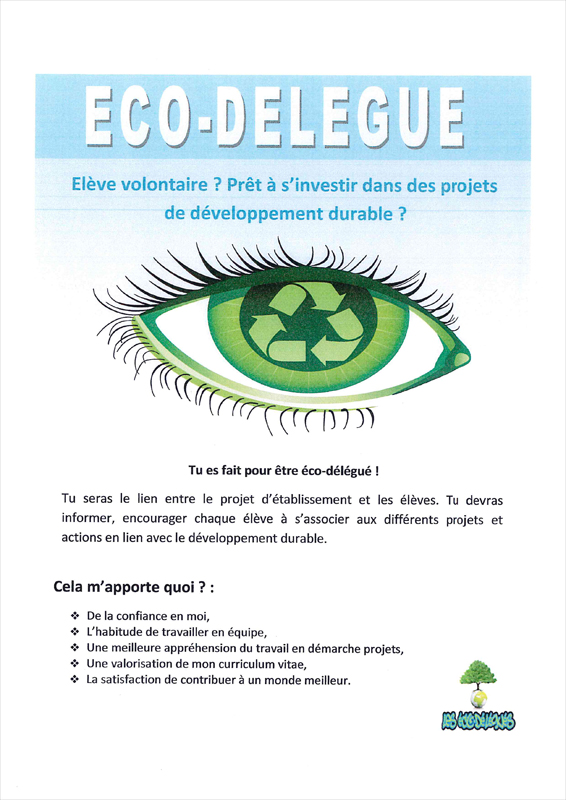 SOMMAIRE
IDEE COMPOST
BACS DE TRI A DECHETS
RECUPERATION D’EAU DE PLUIE
REPAS ZERO DECHETS
AFFICHES
LE COMPOST
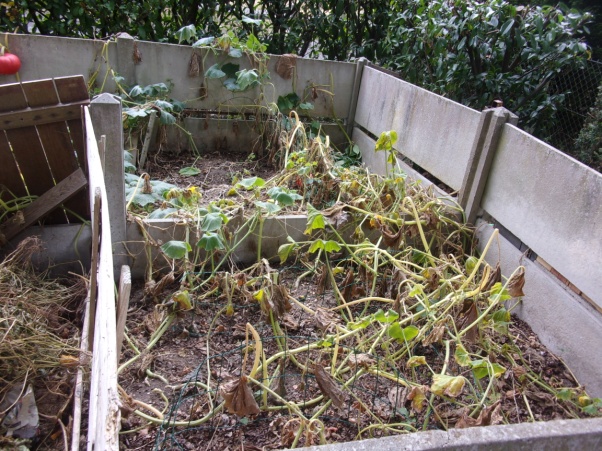 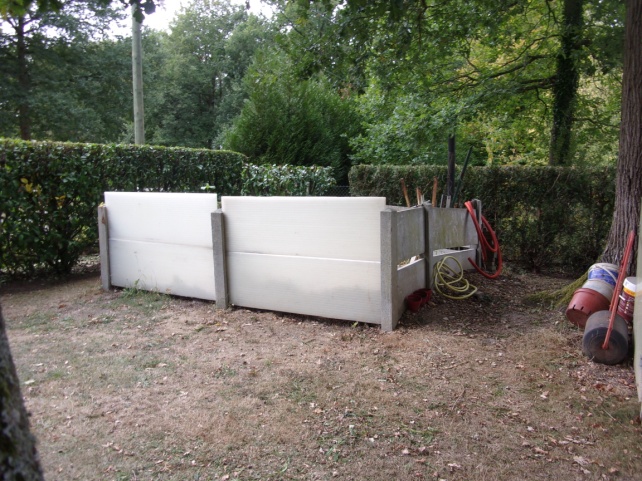 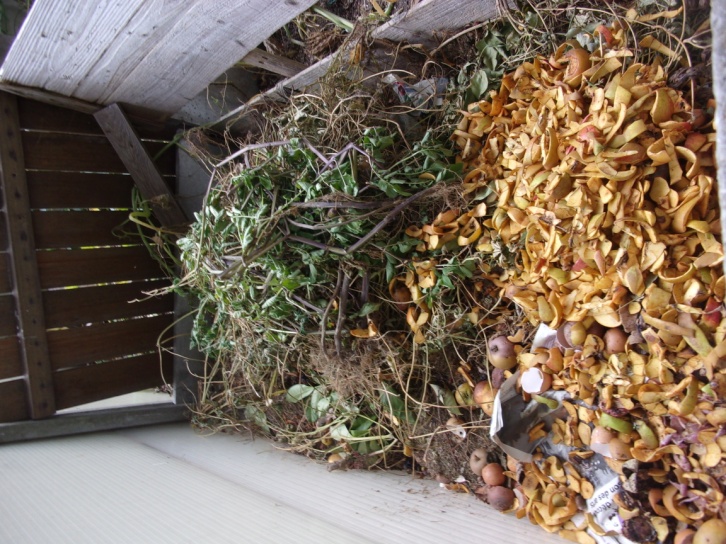 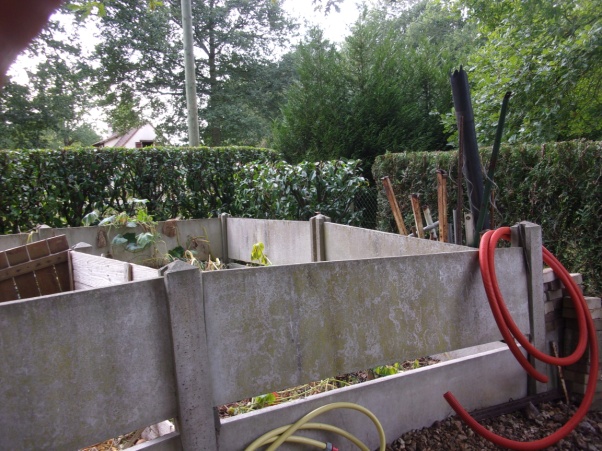 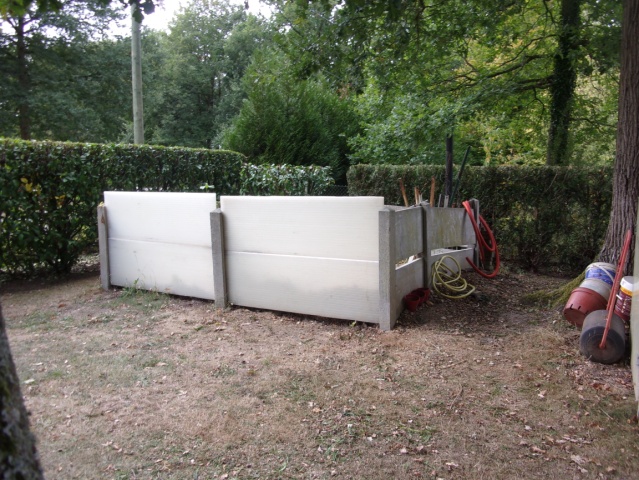 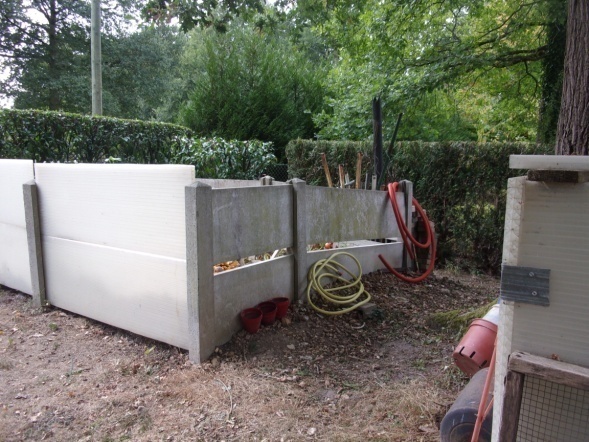 Le compost permet écologiquement de faire pousser des plantes ou tout simplement enrichir la terre de son jardin. C’est une solution qui pourrait-être complémentaire à la  « boite à poule »de Mme Faure.
Mon papi lui il en profite. Voilà le résultat!
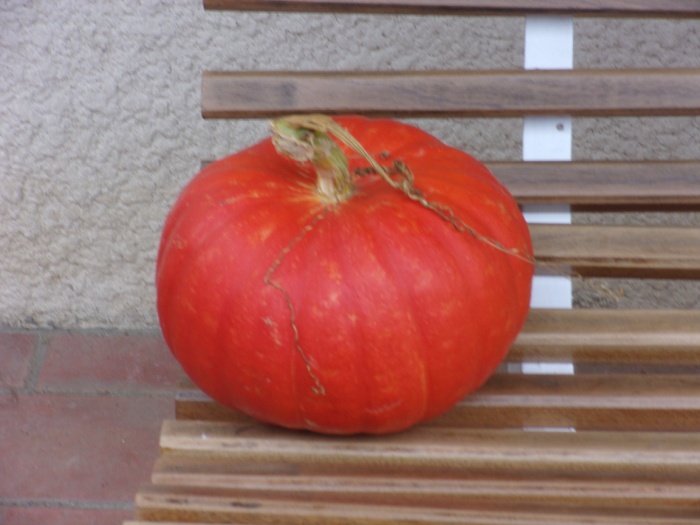 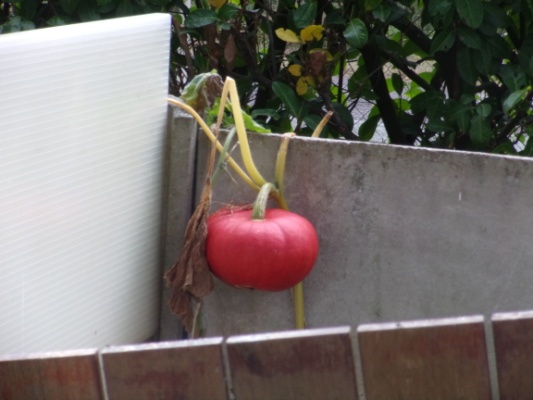 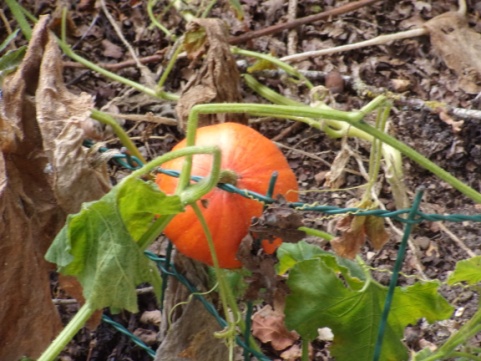 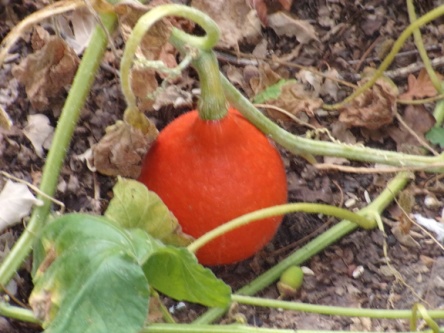 BACS DE TRI A DECHETS
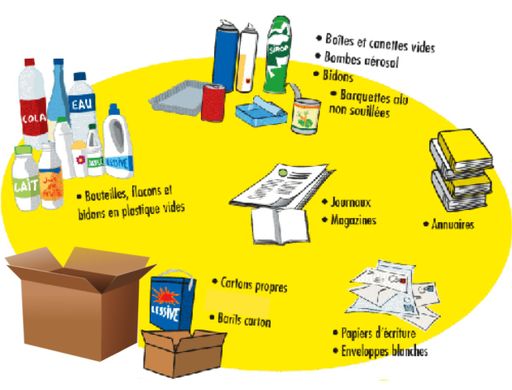 BACS DE TRI A DECHETS
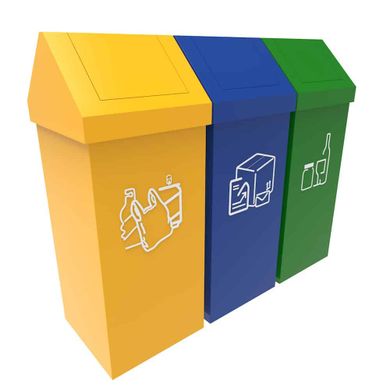 Voici un exemple de poubelles de tri sélectif dans un entreprise 
		 de la ville d’Herblay
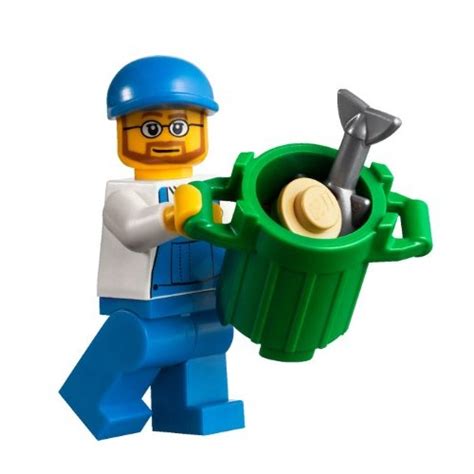 RECUPERATION D’EAU DE PLUIE
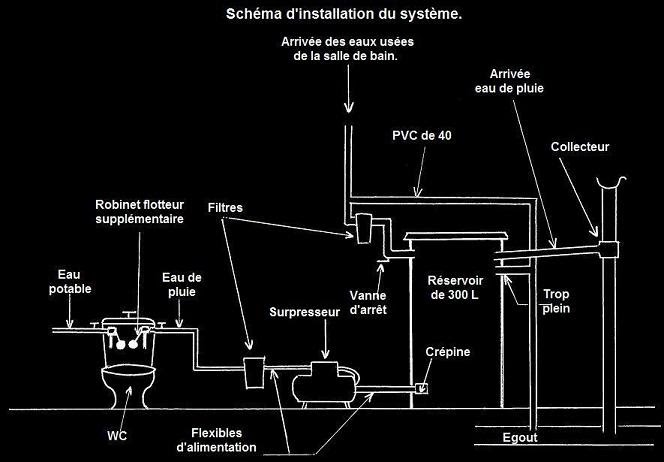 Cette solution écolo utilisé déjà par plusieurs grandes marques 
permettrai à la fois de soulager les finances de l’école et d’éviter 
de gaspiller de l’eau potable pour l’alimentation de l’eau des W.C.
REPAS ZERO DECHETS
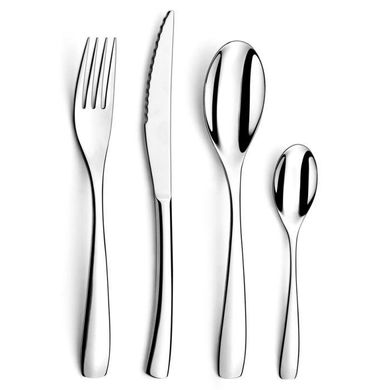 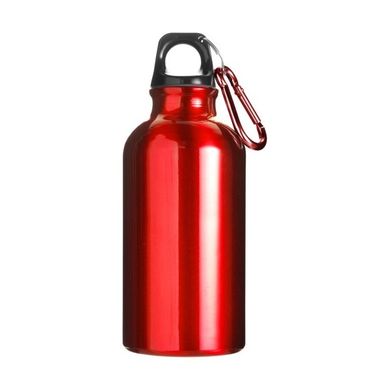 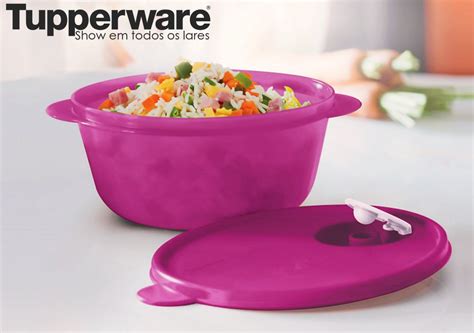 Pour faire un repas zéro déchets, rien de plus simple que de ne plus acheter de plats préparés et de privilégier les ustensiles à usages multiples plutôt que d’autres à usage unique.
AFFICHES PREVENTIVES
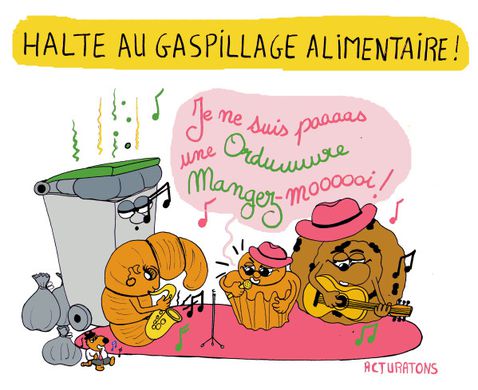 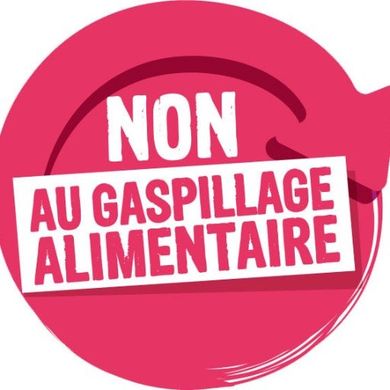 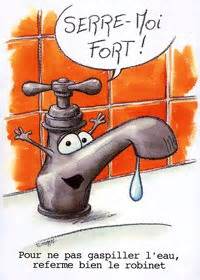 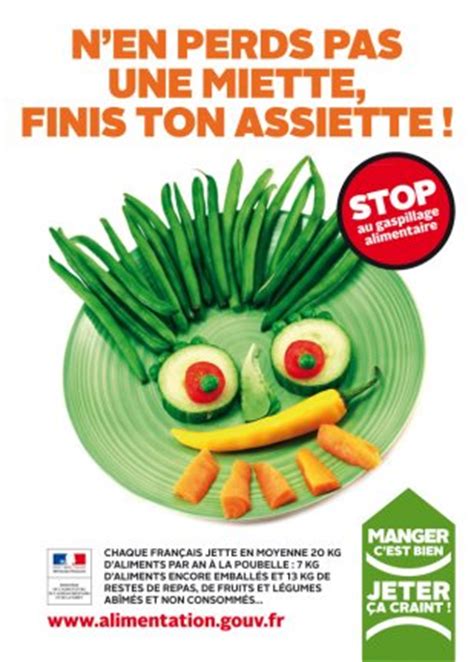 Je propose aussi de mettre partout dans l’école des affiches préventives contre le gaspillage à des endroits stratégiques (poubelle, robinet, cantine,…) afin de limiter celui-ci.